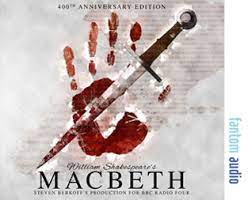 ENGLISH LEARNING JOURNEY
EXAM SKILLS  KEY :              
                          LANGUAGE  PAPER                              
                          1 : CREATIVE                   
                         READING/WRITING  
                   
                      LANGUAGE 
                           PAPER 2:                       
                           VIEWPOINTS &                          
                           PERSPECTIVES
                           
                           
                           LITERATURE                   
                           PAPER 1: 
                           SHAKESPEARE &
                           THE 19TH C NOVEL
                                 
                            
                            LITERATURE                                        
                            PAPER 2:                        
                            MODERN DRAMA                 
                            AND POETRY
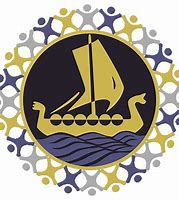 GENRE KEY : PROSE      POETRY       DRAMA
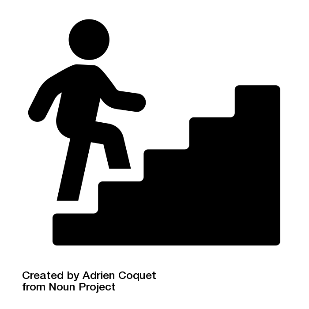 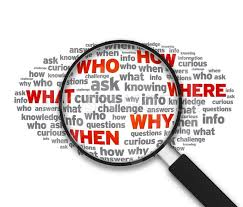 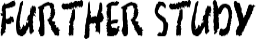 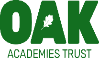 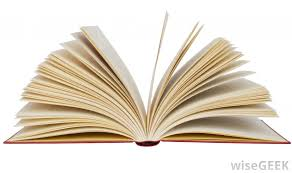 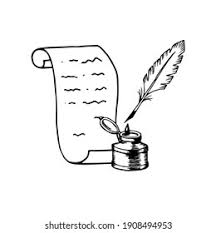 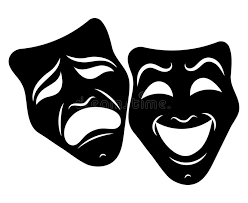 You can go on to study English Literature, Language or a combination of both at A-Level. Most colleges also ask for a Grade 5 or above in English as an entry requirement.
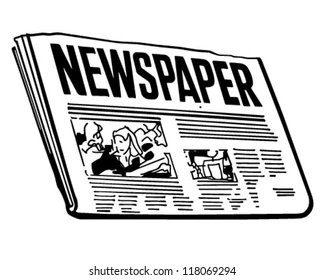 Revision of Lang P1
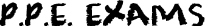 Revision of Lit P2
Revision of Lit P1
Revision of Lang P2
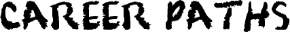 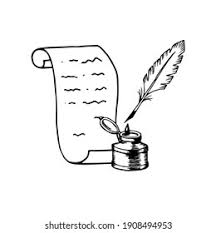 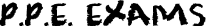 English allows you to progress in careers such as journalism, scriptwriting, publishing, editing, speech therapy, law… the list is endless!
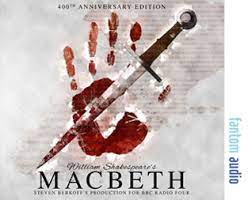 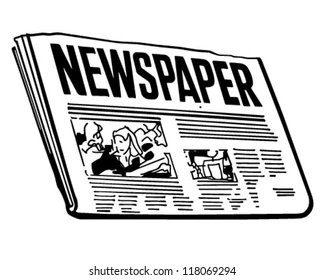 Power & Conflict and unseen Poetry Revision
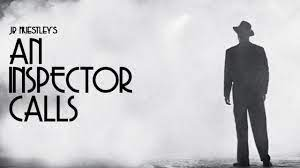 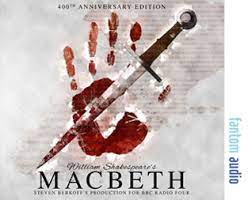 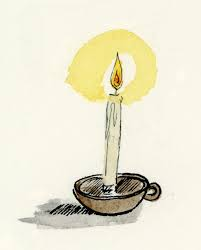 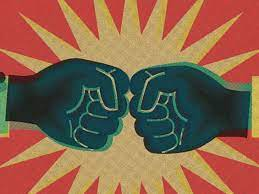 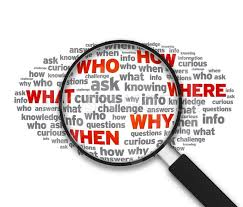 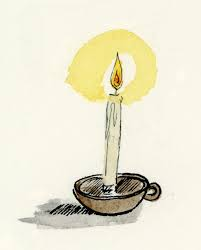 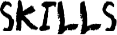 EXAMS
English provides you with key skills in written and oral communication, as well as expanding your creativity, critical thinking skills, reading, inference and analysis.
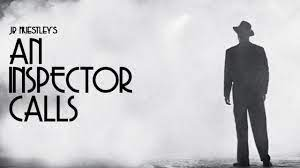 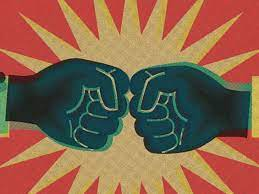 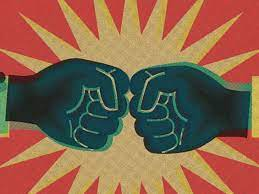 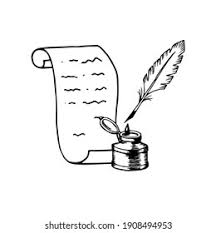 LiAO4
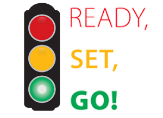 Revisiting the learning journey in preparation for the next stage of excellence in consolidation, application and evaluation
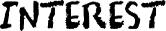 You can develop a continued passion and love of learning about literary texts or the language of English.
LaAO5/6
An Inspector Calls
support for success
LaAO1
LiAO2
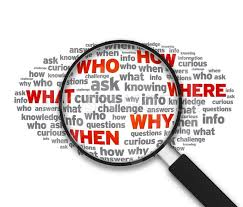 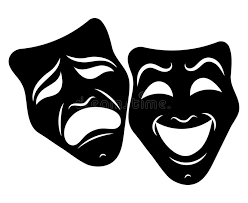 LiAO1
Assess to progress
A 
Christmas Carol
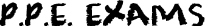 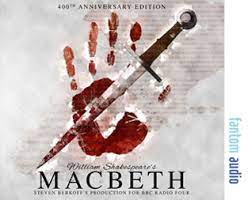 Language Paper 1 Section A&B
Power & Conflict
Macbeth
Your study of this modern play will allow you to further develop your knowledge of dramatic devices and exploration of writer’s intent by considering impact on the audience.
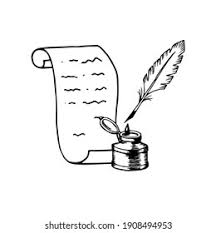 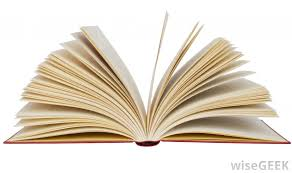 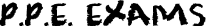 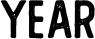 You will revisit this play but will now respond to this through an analytical lens, exploring key extracts and identifying writer’s purpose by applying contextual knowledge and analysis.
Writing: You will apply your knowledge of creative and transactional writing to exam-style questions by developing your manipulation of language and structure in order to entertain the audience in relation to a given task.
You will    
                   continue to
practise your poetry skills by embedding contextual knowledge into extended analytical responses.
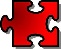 You will be applying knowledge of Victorian England and character analysis to unpick this 19th Century novel with extended analysis and essay writing.
LiAO3
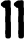 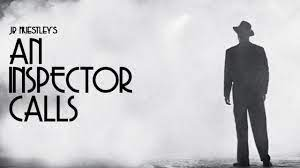 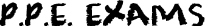 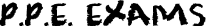 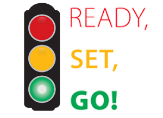 LiAO1
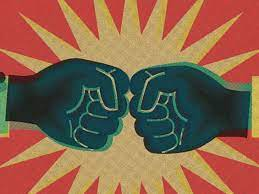 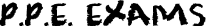 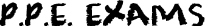 LaAO2
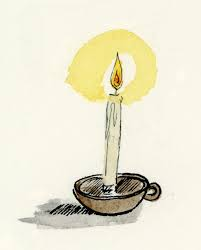 5&6
Interleaving recall activities and cross-qualification tasks with exam skills masterclasses
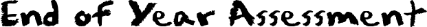 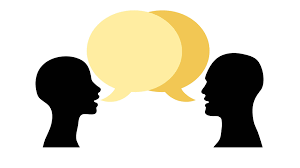 LaAO5/6
Language Paper 2 Section A&B
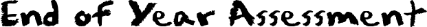 support for success
LiAO1
LaAO4
LiAO3
Assess to progress
Assess to progress
LaAO3
Assess to progress
Assess to progress
Shakespeare
Blood Brothers
War poetry
Reading: You will be introduced to the structure of the GCSE Paper and acquire knowledge of how to structure your responses by applying your learning of inference, analysis, evaluation and comparison to exam-style questions, embedding subject-specific terminology.
Spoken Language
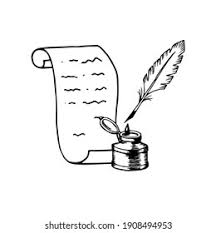 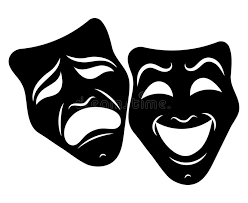 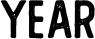 You will be introduced to the GCSE Shakespeare plays in order to consolidate your skills and acquire knowledge of plot, characters and themes.
You will pick a topic of interest and create a presentation to the class, combining all of your knowledge of talk to effectively communicate with your audience and respond in a formal manner to questions.
You will be introduced to the genre of a modern play, discovering how social issues can impact on writer’s purpose. You will also explore dramatic devices.
You will start to study five war poems from the GCSE anthology. You will apply your knowledge of unpicking a poem by analysing language and structure and beginning to compare the poems together.
LaAO2
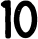 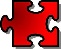 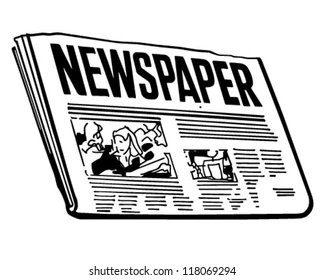 Assess to progress
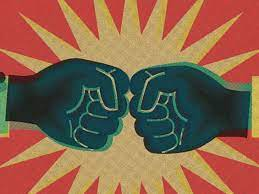 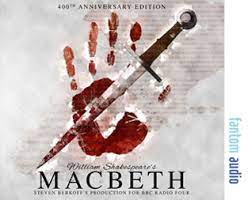 LaAO1
LaAO3
LiAO2
LiAO3
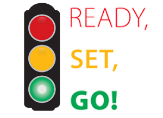 Regular drilling of quotes, vocabulary and analysis with follow-up low stakes testing throughout KS3 and 4.
Explicit teaching of vocabulary
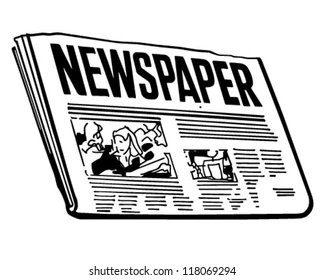 Voices: Non-Fiction
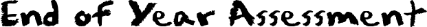 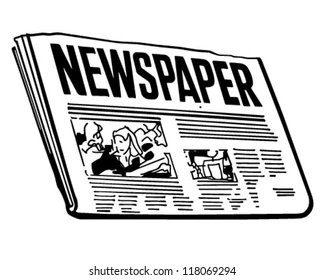 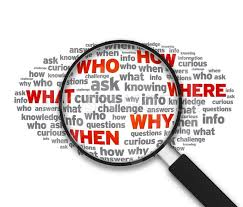 LiAO3
support for success
LiAO4
LiAO2
LaAO5/6
LiAO1
Regular PPEs at KS4 to prepare students for the rigours of revision and  national examinations.
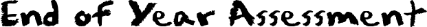 You will be exploring various non-fiction texts to celebrate a diverse range of under-represented voices. You will have the opportunity to practise your analysis as well as evaluating your perspectives on key themes.
The Arrival
Romeo & Juliet
Of Mice and Men
19th Century Non-Fiction: The Five
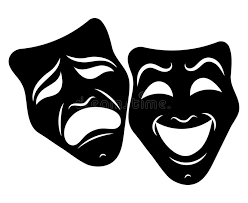 You will be delving into creative writing, using picture stimuli as inspiration. You will learn how to adapt language and structure to create an engaging and detailed plot.
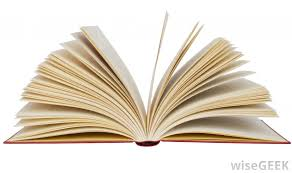 In Y9 you are going to                  
                       progress your skills by learning how to embed your language and structure analysis into essay format, ensuring you’re using subject specific terminology. You will also have opportunities to explore character and themes through non-fiction writing.
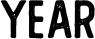 LaAO3
In Y8 you will study this play to gain knowledge of the features of a Shakespearean tragedy. You will start to discover how context influences writer’s purpose and gain further knowledge of tragedy conventions.
You will explore various non-fiction texts to broaden your knowledge whilst comparing various viewpoints in order to build a critical argument.
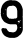 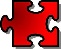 Assess to progress
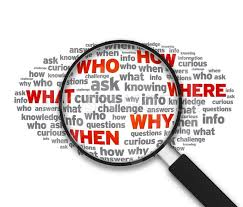 Assess to progress
LaAO3
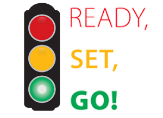 LaAO1
LaAO4
LaAO1
LiAO2
LaAO5/6
Early skills-building focused on writers’ methods
Assessment points throughout the year to assess reading age, analytical skills, written expression and oracy.
Assess to progress
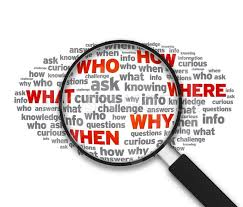 Poetry from Other Cultures
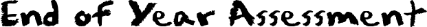 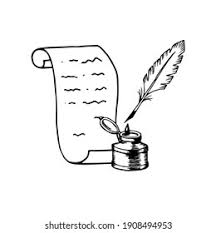 LiAO3
support for success
LiAO1
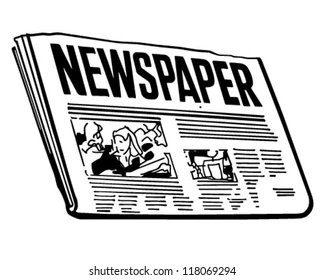 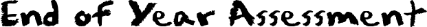 Introduction to Poetry
Art of Rhetoric
The Woman in Black
You will be 
exposed to various poems which dwell on themes of identity, nature, belonging and injustice. You will have a chance to build on your cultural understanding, whilst exploring writer’s intent and readers’ response.
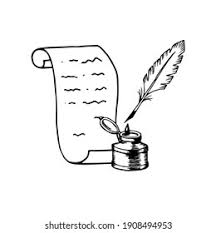 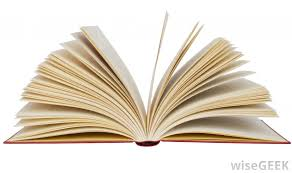 In Y8, you will explore the gothic genre in order to develop your analytical skills, as well as reading for pleasure. You will be introduced to exploding quotes, essay writing, learning how to structure your written responses to exam style questions and be explored to tier 2 vocabulary.
You will learn to ‘talk’ through the exploration of rhetoric devices and a plethora of non-fiction, media sources to ensure we understand how to modify talk for various audiences and purposes.
LaAO1
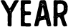 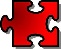 You will learn
key poetic devices used by poets and apply the use of SMILE to help analyse and explore various poems.
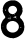 Assess to progress
LaAO2
LiAO2
Assess to progress
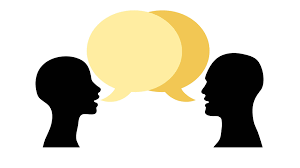 LiAO2
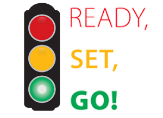 LiAO4
LiAO2
Close liaison with feeder schools and the MAT to enable a common language,  continuity of approach and building on strong foundations.
LiAO4
Assess to progress
LiAO3
LaAO5/6
Introduction to Shakespeare
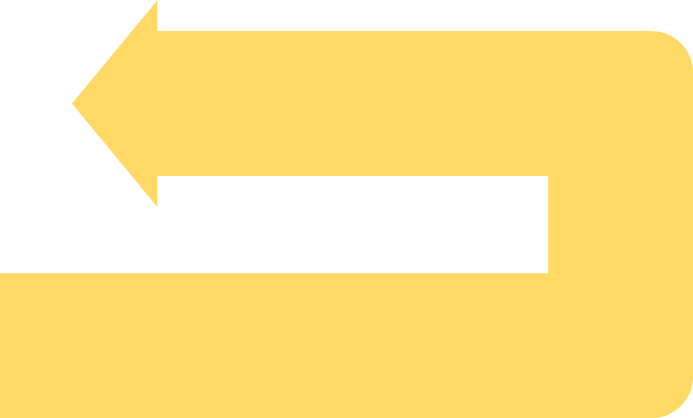 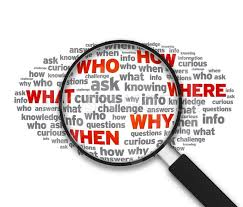 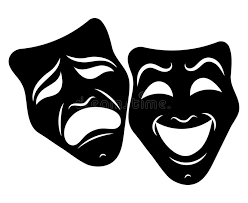 LiAO2
KS2 Primary School
LaAO1
support for success
You will have gained a strong foundational knowledge of reading, writing and spoken language.  Developing your  vocabulary, is fundamental in giving the tools for self-expression on your journey to success.  You will also have hopefully gained a love of reading for pleasure, as well as having had the opportunity to study books from our varied literary heritage, developing essential comprehension skills, You will be able to complete extended pieces of writing for different purposes, with a level of accuracy in spelling, grammar and punctuation. You will be able to speak clearly and convey ideas confidently.
19TH Century Literature: Childhood & Family
You will learn the basic contextual knowledge surrounding Shakespeare and the conventions of his three genres by exploring key extracts from various plays.
A Monster Calls
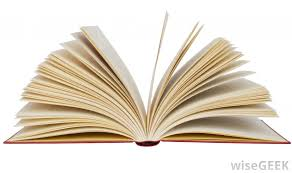 LaAO1
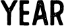 In Y7, you will learn how to analyse a fictional text. You will develop your inference and deduction skills, whilst also having the opportunity to develop your descriptive writing by expanding your vocabulary.
You will be exposed to a range of texts within this unit to build your cultural knowledge whilst developing your language and structure analysis by exploring various viewpoints.
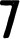 LaAO2
Assess to progress
Assess to progress
Assessment
 Objectives
LaAO1: Select and interpret
LaAO2: Analyse
LaAO3: Compare
LaAO4: Evaluate
LaAO5: Communicate effectively
LaAO6: Accuracy, vocabulary and structure
LaAO7-9: Oracy
LiAO2
Purpose of our Curriculum:
To encourage a lifelong love of literature, language and learning.
To give you the tools to analyse how writers use language and structure to achieve effects, whilst also being able to  communicate clearly, effectively and imaginatively in your own writing.
To become adaptable in creating imaginative and descriptive pieces of extended writing.
To critically evaluate a range of literary texts, understanding the relationships between context and text. 
To acquire knowledge through the study of carefully chosen and sequenced texts that become increasingly complex in style and substantial in content and themes.
LiAO1: critical interpretations
LiAO2: Analysis
LiAO3: Context
LiAO4:Accuracy and variety